Activitats didàctiques
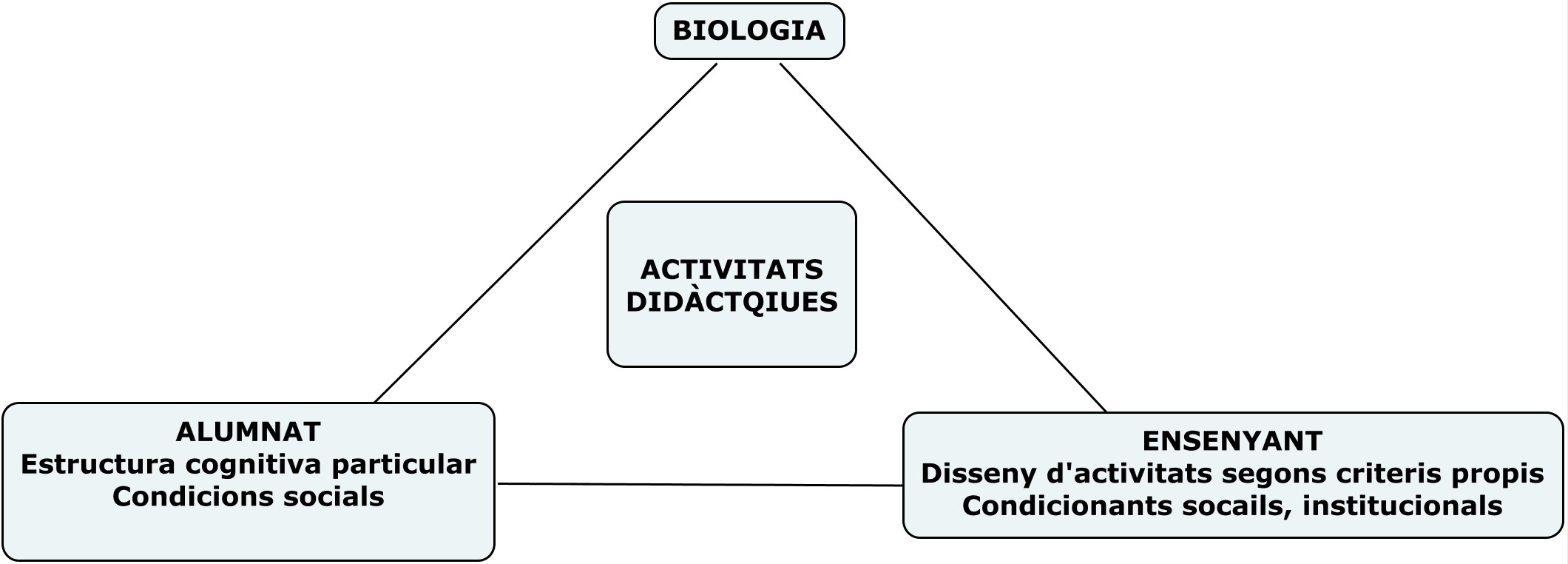 Activitats didàctiques

Explicació
Llibres de text
Biologia en context
Internet
Desenvolupament històric
Mapes conceptuals
V de Gowin
Laboratori
Sortides al camp
WebQuest
Murals
Presentació en diapositives
Lectura diaris
Lectura revistes de divulgació
Característiques de les activitats

Activitats formades per =
Competències +
+ objectius + conceptes + procediments + actituds (sentiments, valors) + avaluació

Han de reflectir les finalitats educatives

Diversitat d’activitats, no activisme

Interacció entre docent i alumnes

Acord entre docent i alumnes: 
contracte didàctic

Concretar accions

El docent ha d’aconseguir interés per 
aquests temes en el futur
Acord entre docent i alumnes: 
contracte didàctic

Concretar accions

Entusiasme

El docent ha d’aconseguir interés per 
aquests temes en el futur

L’única meta no ha der ser aprovar, sinó també aprendre